How Are We Saved?
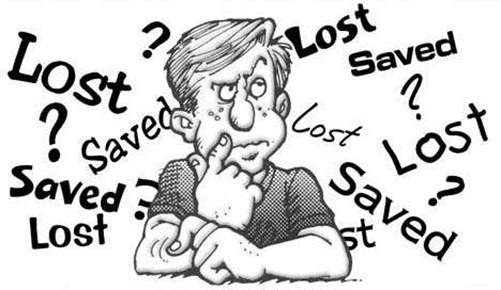 1 John 5:9-13
INTRODUCTION
Our presence here today attests to our interest in this topic
INTRODUCTION
Our presence here today attests to our interest in this topic
Can we be sure?
INTRODUCTION
Our presence here today attests to our interest in this topic
Can we be sure?		YES!
We sing songs like “Blessed Assurance”
And, “When We All Get to Heaven”
INTRODUCTION
Our presence here today attests to our interest in this topic
Can we be sure?		YES!
We sing songs like “Blessed Assurance”
And, “When We All Get to Heaven”
What does the Bible say?
1 John 5:13 – “…that you may know…”
2 Timothy 4:8 – Paul, us
INTRODUCTION
Our presence here today attests to our interest in this topic
Can we be sure?		YES!
We sing songs like “Blessed Assurance”
And, “When We All Get to Heaven”
What does the Bible say?
1 John 5:13 – “…that you may know…”
2 Timothy 4:8 – Paul, us
So, HOW are we saved?
INTRODUCTION
In the Bible, among those who understood the necessity of salvation, there arose a question: “What must I do to be saved?”
INTRODUCTION
In the Bible, among those who understood the necessity of salvation, there arose a question: “What must I do to be saved?”
The rich, young ruler (Mark 10:17)
The people on the day of Pentecost (Acts 2:37)
Philippian jailer (Acts 16:30)
INTRODUCTION
In the Bible, among those who understood the necessity of salvation, there arose a question: “What must I do to be saved?”
The rich, young ruler (Mark 10:17)
The people on the day of Pentecost (Acts 2:37)
Philippian jailer (Acts 16:30)
NOTE: the answer is never “Nothing”
What is necessary for salvation?
People come up w/many diff. answers
“Sinner’s Prayer”
Divine intervention
Pre-ordained
What is necessary for salvation?
People come up w/many diff. answers
“Sinner’s Prayer”
Divine intervention
Pre-ordained
We need to ask, “What does God’s revealed word have to say about salvation?”
Salvation isn’t complicated
1. Jesus saves (by His blood)
Romans 5:9
Justified (made just) by His blood (past tense)
Saved from God’s wrath through Him (future tense)
Matt 26:28 – for forgiveness
Salvation isn’t complicated
1. Jesus saves (by His blood)
Romans 5:9
Justified (made just) by His blood (past tense)
Saved from God’s wrath through Him (future tense)
Matt 26:28 – for forgiveness
	2. The Gospel saves
James 1:21 – the word implanted
Romans 1:16 – the power of God
1 Corinthians 15:1-2; 2 Thessalonians 2:14
It’s multi-faceted
3. The grace of God saves us
Ephesians 2:5, 8
We do not deserve salvation
“By God’s grace I am what I am” – (1 Cor. 15:10)
It’s multi-faceted
3. The grace of God saves us
Ephesians 2:5, 8
We do not deserve salvation
“By God’s grace I am what I am” – (1 Cor. 15:10)
	4. We are saved by God’s mercy
Titus 3:5; 1 Peter 1:3
The “flip-side” of grace
Hebrews 8:12 – OT quote to NT people
Salvation isn’t complicated
5. The love of the truth
2 Thessalonians 2:10
Good soil received the good seed (Matt. 13)
1 Corinthians 1:23-24
Salvation isn’t complicated
5. The love of the truth
2 Thessalonians 2:10
Good soil received the good seed (Matt. 13)
1 Corinthians 1:23-24
	6. Hope – Romans 8:24-25
By persevering in this hope, there will be sight
1 Corinthians 13:13
1 Thessalonians 5:8 – our helmet
It’s multi-faceted
7. Belief/Faith
John 3:16-18
1 Peter 1:9 – “…as the outcome of your faith…”
John 8:24 – “…unless you believe…”
It’s multi-faceted
7. Belief/Faith
John 3:16-18
1 Peter 1:9 – “…as the outcome of your faith…”
John 8:24 – “…unless you believe…”
	8. Obedience
Hebrews 5:9 “…to all those who obey Him…”
Romans 6:17-18 – “…obedient from the heart…”
1 Peter 1:22 -
Salvation isn’t complicated, It’s multi-faceted
There are more aspects/facets to salvation
Works James 2:24
Repentance – 2 Corinthians 7:10
Confession – Romans 10:10
Baptism – 1 Peter 3:21
Living faithfully – 
Hebrews 10:36, 38 
cf Philippians 1:6
CONCLUSION
Salvation is not complicated, but it is multi-faceted (many sides/aspects)
CONCLUSION
Salvation is not complicated, but it is multi-faceted (many sides/aspects)
CONCLUSION
Salvation is not complicated, but it is multi-faceted (many sides/aspects)
When someone says we are saved by grace, they are speaking scripturally
When we say we are saved by baptism or by God’s word or by belief, we are also speaking scripturally – Note Psalm 119:160
CONCLUSION
Salvation is not complicated, but it is multi-faceted (many sides/aspects)
When someone says we are saved by grace, they are speaking scripturally
When we say we are saved by baptism or by God’s word or by belief, we are also speaking scripturally – Note Psalm 119:160
When anyone DENIES any part, they are “taking away” from God’s revealed word
Are YOU a Christian?
Hear
Believe
Repent
Confess
Be Baptized
Continue Faithfully
Romans 10:17
Mark 16:16
Acts 2:38
Acts 22:16
Mark 16:16
Hebrews 10:38